L’affaire Madoff
Cours de Gestion de patrimoine

Arnaud Richard
Sébastien Worms
Henri de La Guéronnière

ESSEC MBA
26/03/2010
Plan
Partie I : Présentation de Bernard Madoff

 Partie II : Une fraude massive avec des répercussions exceptionnelles

 Partie III : Les conséquences de cette affaire sur le monde de la gestion financière
Partie 1 : Présentation de Bernard Madoff
Biographie
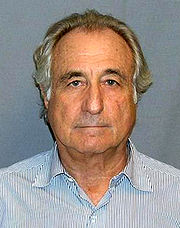 Self-made man 
Père plombier
Arrête ses études de droit à 22 ans …
… et vit d’un salaire de maître nageur
Entrepreneur autodidacte
Crée sa société à 22 ans
Premières cotations électroniques …
… qui deviendront le Nasdaq
Explication sur son désir de réussite?
Issu d’un milieu peu aisé
Met très tôt son image personnelle en avant
Rêve américain et prestigieuse carrière
Président du Nasdaq en 90-91
Dirigeant-fondateur d’une des plus grosses sociétés de gestion de Wall Street
Vie entre ses maisons à Manhattan, Palm Beach, Cap d’Antibes etc…
Une référence dans le monde de la finance
Personnage très respecté
Intégré dans les cercles des plus grands financiers
Reconnu  à Wall Street
Confiance presque aveugle dans sa performance
Hedge funds, Steven Spielberg, L. Bettencourt
Grandes banques: Banco Santander, BNP, Natixis, HSBC, etc…
Géni de la finance
Bâti un empire à partir de 5000$ …
Posé les fondations du Nasdaq …
Le tout sans avoir fait d’études de finance !
Partie 2 : Une fraude massive aux répercussions exceptionnelles
Le fond secret de Madoff
USD 17 Mds d’actifs

Des clients prestigieux 
Divers fonds d’investissement
Grosses fortunes privées 

Des promesses de rentabilité stratosphérique

Frauder pour survivre ?
La chaîne de Ponzi (1/2)
Système de cavalerie : courir après de nouveaux fonds pour rembourser les premiers

Facteur clef de succès : le prestige de Bernard Madoff

Un cercle vertueux se met en place
La chaîne de Ponzi (2/2)
La fin d’un mythe
La crise financière déclenchée en 2007 met en faillite le fond secret de Madoff 
Les sorties d’investisseurs se multiplient
L’arrivée de nouveaux fonds se tarit
Décembre 2008 : USD 7 Mds de retrait pour USD 1 Md en banque 

11 décembre 2008 : Madoff tombe

Fraude de USD 50 Mds
Le procès
Madoff avoue tout
Eviter un procès
Les preuves sont accablantes

Biens saisis (USD 80 millions)

Peine de 150 ans de prison
« Ce n'est pas juste une question d'argent. La confiance a été totalement brisée » (Denny Chin)
Marquer les esprits

Question des complices ?
Les rabatteurs (Jeffry Picower ou Thierry de La Villehuchet)
Franck DiPascali : bras droit de Madoff (fraude :USD 65 Mds)
La finance en accusation ?
Reverse Split Conversion (ou collar strategy)

Exemple
Sous-jacent : un titre (5 euros)
Achat d’un put (prix d’exercice : 3 euros)
Vente d’un call (prix d’exercice : 7 euros)

Trois scénarios
Prix action > prix d’exercice du call : gain limité (2 euros)
Prix action < prix d’exercice du put : perte limitée (2 euros)
Prix action dans la borne des prix d’exercice : expiration des options + gain financier (vente du call > achat du put)

Instrument de couverture (rôle des Long-term equity anticipation securities)
Des milliers de victimes
SICAV et fonds de placements des banques
Plusieurs milliards de dollars de perte : exemple USD 3,10 Mds pour Banco Santander
Plusieurs centaines de millions de dollars de perte : BNP, Natixis
Derrière ces institutions : des particuliers (petits épargnants)

De grosses fortunes 
Exemple : Bettancourt (EUR 20 M de perte)

Trésoreries de groupes industriels 

Des petits épargnants ruinés 
- Multiplication des plaintes : contre la SEC, UBS, etc.
Partie 3 : Les conséquences de cette affaire sur le monde de la gestion financière
Le régulateur en accusation
La SEC (Securities and Exchange Commission):
Crée en 1934 après krach de 29
Assurer application lois financières
Promouvoir stabilité des marchés
Protéger investisseurs
3100 personnes dont 5 commissaires
4 divisions:
Corporation Finance
Market Regulation
Investment Management
Enforcement
SEC alertée de nombreuses fois:
16 plaintes en 16ans (Aksia LLC, Harry Markopolos)
De nombreux indices:
Meilleur performance
Cabinet d’audit de 3 personnes
Shane Madoff  (nièce) mariée à Eric Swanson, ancien directeur adjoint de la SEC
Madoff payé à la commission (non au rendement)
Refus de répondre aux questions/contradictions

Le scandale aurait pu éclater depuis 1992!

Quatrième fois que la SEC est mise en accusation:
La LTCM (Long Term Capital Management) a pris des risques inconsidérés en misant sur des sommes de l'ordre du PIB français.
Enron (2001) qui masquait via des opérations comptables ses spéculations sur le marché de l'électricité.
Lehman Brothers (2008) a fait faillite à cause de la crise des subprimes.
Madoff (2009)

Méa culpa de la SEC
Procédures de contrôle revisitées
SEC:
enquête interne
 recherche modifications

AMF (Autorité des Marchés Financiers) créée en aout 2003
Retrouver confiance épargnants 
renforcement de la pédagogie envers les épargnants 
avertissement des différents dangers liés aux risques de marché
Mieux anticiper risques
investissement dans moyens informatiques plus performants 
avoir une vision plus transversale des risques existants
Renforcer l'attractivité de la place au bénéfice des épargnants et du financement de l'économie
Le monde de la gestion privée ébranlé par cette affaire
Des investisseurs traumatisés devenus plus méfiants:
Clients ont subi des pertes importantes (Luxalpha, Deminor)
Sentiment de trahison (confiance, bouche à oreille)
Gestionnaires incapables de savoir si investissement dans Madoff
Organismes de contrôle impuissants (SEC, AMF)
Association pour mettre en place des poursuites

Un avant et un après 2009 pour la gestion privée:
Abandon de l’architecture ouverte
Questionnaires clients
Information sur le risque
CONCLUSION
Un procès qui ne permet pas de réellement comprendre l’affaire Madoff

Madoff : une personnalité complexe 

Des investisseurs cupides ou stupides ?

De nombreuses victimes collatérales

Les investisseurs remboursés? (Meeschaert, Banco)